Superbrukerkurs datainnsamlingsark BOA
Sentertype
Finansieringskilde
Strategisk satsning
Hovedprosjekt
Spesifisering av finansieringskilde
2
5
7
Arbeidspakke
Delprosjekt
Prosjekt
Kunde
Kunde
Eiersted
Eiersted
Prosjektleder
Prosjektleder
Protype
Prosjekt
Agenda
Fase 2: TRINNVIS INNFØRING BOTT ØKONOMIMODELL
BUDSJETT OG REGNSKAP 
I BEVISST INNSIKT OG PLAN MED NY ØKONOMIMODELL
BESTEMME PROSJEKTSTRUKTUR FOR ØKONOMISTYRING
KONVERTERING AV EKSISTERENDE PROSJEKTER
LEGGE BUDSJETT MED NY ØKONOMIMODELL I BEVISST PLAN
OPPLÆRING I ØKONOMIMODELL
BUDSJETTERE PROSJEKTENE I UNIT4 – OG REGISTRERE KONTRAKTSBELØP
BOA PROSJEKTBUDSJETT OG –REGNSKAP I UNIT4 (OG I BEVISST INNSIKT)
Milepæl 2
Frister: 
BFV: 3.9 BOA:10.9 
Kvalitetssikring av oppsett av prosjektstruktur for BFV og BOA er ferdig
Milepæl 3
Frister: BFV: 4.10 BOA: 20.10
Alle eksisterende prosjekt på BFV og BOA er ferdig konvertert
Milepæl 1
Frist: 28.6
Basiskurs ferdig avholdt
Milepæl 4
Frist: Ikke fastsatt
 Årsbudsjett BFV for 2022 er levert i ny økonomimodell
TIDSLINJE:
DRIFT
1. jan
Basiskurs i prosjektstrukturer og datainnsamlingsark
Milepæl 4
Frist: Ikke fastsatt
 Prosjektbudsjett BOA for 2022 -> er levert i Unit4 ERP
Fakultet/institutt bestemmer prosjektstrukturer for BFV og BOA. Samtidig fortsetter arbeidet med datainnsamlingsarket
Ferdigstille årsbudsjett
Fakultet/institutt jobber med å konvertere eksisterende prosjekter og legger inn i datainnsamlingsarket
Budsjettfrist blir bestemt senere
3. sep
4. okt
10. sep
1. jan
20. okt
21. juni
28. juni
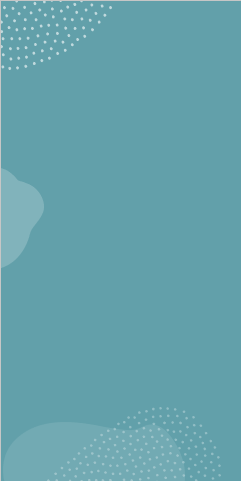 Aktiviteter enheter relatert til datainnsamling BOA
Gjennomført
Gjenstår
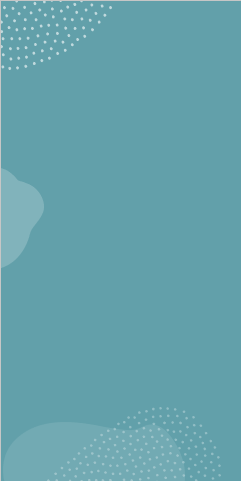 Formål med kurset
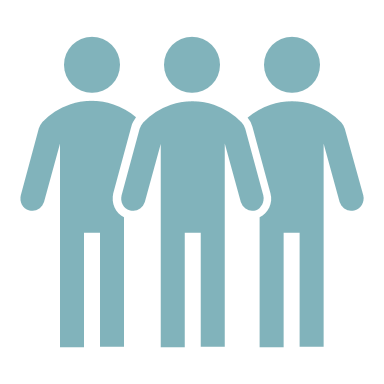 Avklare superbrukerrollens ansvar
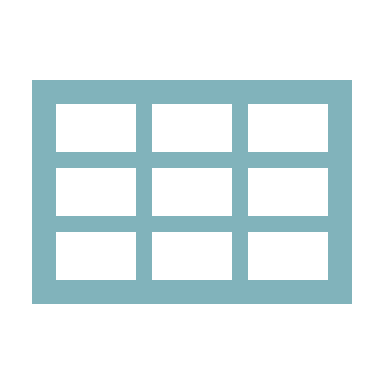 Opplæring datainnsamlingsark BOA
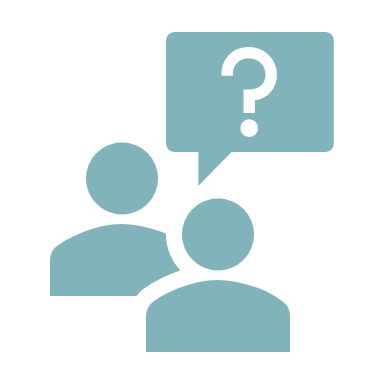 Informere om støttekanaler
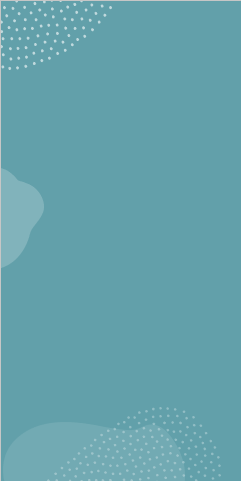 Definisjon superbruker BOA
Superbruker fasiliterer og bistår økonomisjefen i gjennomføringen av arbeidet.

Prosjektstrukturer
Superbruker BOA har kunnskap om prinsippene for prosjektstrukturer BOA
Superbruker BOA er lokal brukerstøtte for spørsmål om prosjektstrukturer BOA

Datainnsamlingsark
Superbruker BOA er ekspertressurs i utfylling av datainnsamlingsark BOA
Superbruker BOA skal gi opplæring i utfylling av datainnsamlingsark BOA ved eget fakultet/VM/FA 
Superbruker BOA er lokal brukerstøtte for spørsmål om utfylling av datainnsamlingsark BOA
Superbruker BOA utfører eventuell sammenstilling til ett datainnsamlingsark BOA fra fakultetet/VM/FA
Superbruker BOA utfører kvalitetssikring av datainnsamlingsark BOA

Superbruker vil være kontaktledd mot sentral støtte og veiledning i BOTT ØL innføringsprosjektet.
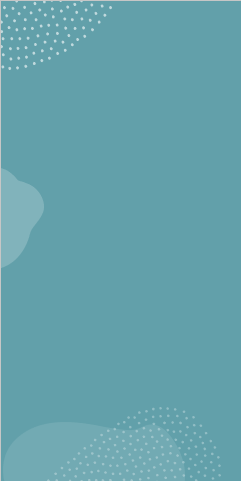 Støtte og veiledning
Superbruker BOA er medlem av superbrukerforum BOA.
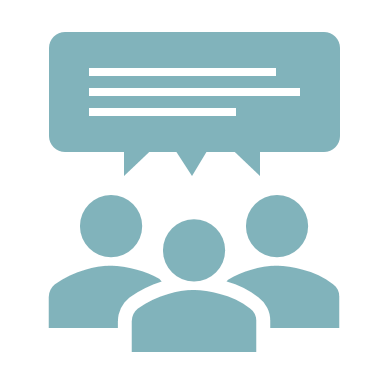 Teams-kanal
Superbrukerforum BOA har egen Teams-kanal hvor man kan dele erfaringer og informasjon, gi tilbakemeldinger og stille spørsmål til oss i ØKavd. (og VIRK)
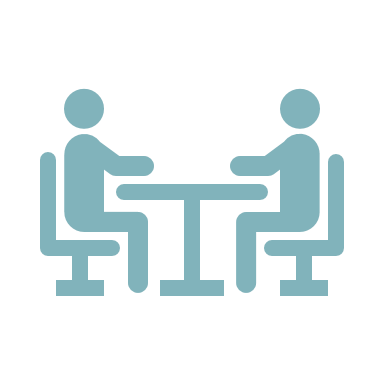 Ukentlige møter
Superbruker BOA vil møtes til ukentlige møter i superbrukerforum BOA.
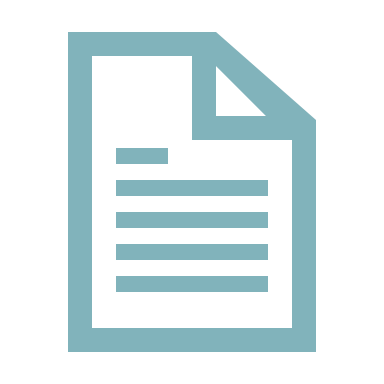 Veiledningsdokumenter
Teknisk veiledning for utfylling av datainnsamlingsark vil tilgjengeliggjøres, i tillegg til kurs og faglig dokumentasjon som gjelder standarder og anbefalinger prosjektstruktur.
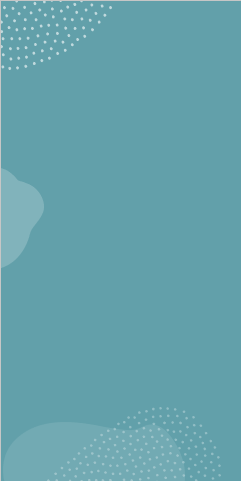 Standarder og anbefalinger prosjekt BOA
Prosjektkonvertering skal følge standarder og anbefalinger for BOTT og NTNU, utarbeidet våren 2021. 

Følgende kurs og dokumenter skal gjennomgås i sammenheng med prosjektkonvertering:
Basiskurs 1: Innføring i ny økonomimodell
Basiskurs 3: Prosjektstruktur BOA 
Beskrivelse av BOTT økonomimodell ved NTNU

Kurs og dokument er publisert her.
[Speaker Notes: Arbeidet som skal gjennomføres frem til 20.10 består av å etablere endelige konteringsverdier for prosjekt og delprosjekt. 
Vi kommer ikke til å gå detaljert inn i standarder og anbefalinger i dag. I slutten av juni ble det gjennomført kurs i prosjektstruktur BOA. Det er tatt opptak og kursdokumentasjonen er publisert, vi anbefaler å gjennomgå dette på nytt ved behov. Det er også utarbeidet et dokument «Beskrivelse av BOTT økonomimodell ved NTNU» som tar for seg forklaringer til hvordan økonomimodellen tas i bruk ved NTNU og standarder og anbefalinger prosjektstruktur BOA. Prosjektstruktur BOA og «Beskrivelse av BOTT økonomimodell ved NTNU» skal alle ressurser som skal gjennomføre konverteringen ha gjennomgått.]
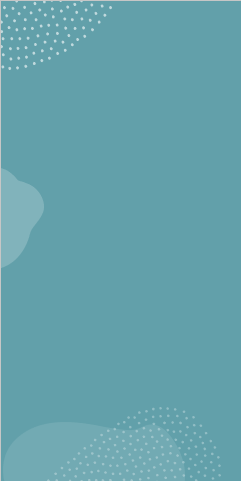 Arkfaner i datainnsamlingsark BOA
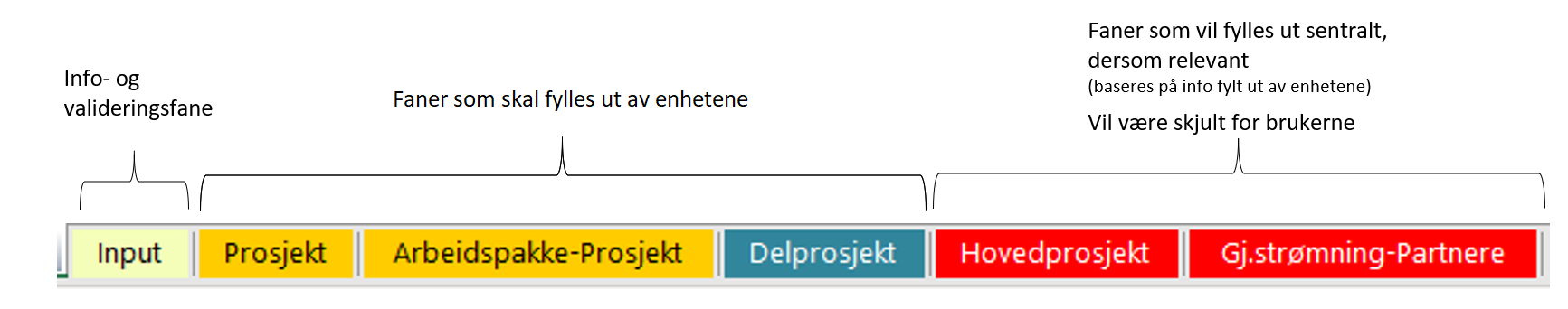 Prosjekt fylles ut av enhetene. Det må alltid eksistere et prosjekt før opprettelse av delprosjekt

Arbeidspakke – Prosjekt fylles ut av enhetene etter at prosjekt er opprettet

Delprosjekt fylles ut av enhetene etter at prosjekt er opprettet

Hovedprosjekt dersom hovedprosjekt benyttes vil ØKAVD og superbruker samarbeide om utfylling. Hovedprosjekt kan benyttes på tvers av BFV- og BOA-prosjekt.
Gj.strømning – Partnere vil bli fylt ut av ØKAVD dersom det i arket Delprosjekt er angitt at delprosjektet skal være et koordinatorprosjekt (koordinatorprosjektnummer i Maconomy er angitt i fanen Delprosjekt).
Gjennomgang med eksempler i Excel
Datainnsamlingsark
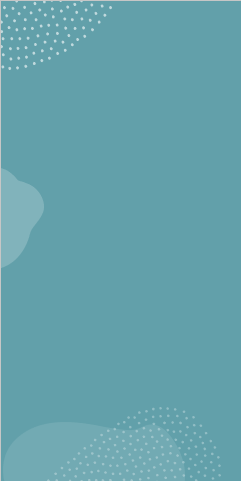 Informasjon om dagens portefølje
På Teamskanalen for fakultet/VM/FA er det lagt ut en liste over aktive prosjekter og delprosjekter i Maconomy pr. 21.8

EU-gruppa har siden egen liste over prosjekter/delprosjekter de er ansvarlige for
Grupperingen er gjort etter eiersted prosjekt
Dvs. alle delprosjekter – uavhengig av eiersted – er inkludert på listen til enheten som «eier» prosjektet

Alle prosjekter/delprosjekter på disse listene må enten inngå på datainnsamlingsarket fra enheten, eller være merket «Skal avsluttes» i prosjektbeskrivelsen i Maconomy
Superbruker har ansvar for å kvalitetssikre at det er gjort før innsending av datainnsamlingsark 20.10.

Filen inneholder både dagens koststednummer og koststednummer fra 1.1.22
Datainnsamlingsarket skal fylles ut med nytt koststednummer


NB: På kurstidspunktet inneholder filene kun den mest relevante informasjonen, og ikke i nøyaktig samme rekkefølge som dataene skal fylles inn i datakonverteringsarket.
Oppdaterte versjoner kan bli publisert senere
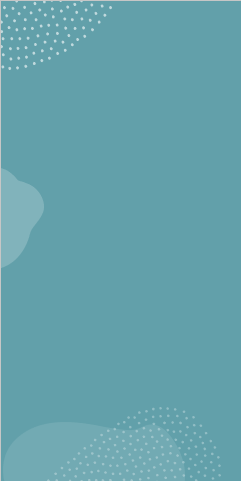 Forhold å være oppmerksom på innen BOA
EVU-BFV (interne EVU-prosjekter) skal ikke opprettes i BOA-arket, men som BFV-prosjekt
Men – evt. interne EVU-prosjekter i Maconomy som ikke skal konverteres skal merkes «Avsluttes 2021» i prosjektbeskrivelsen i Maconomy

Samarbeidsprosjekter 
Vertsenheten må inkludere alle delprosjekter (uansett eiersted for delprosjektet) i sitt datainnsamlingsark. 
Vertsenheten bør kommunisere (diskutere) med andre involverte enheter om den prosjekt-/delprosjektstruktur som skal velges for prosjektet – men vertsenheten har den endelige beslutningen i forhold til valg av prosjektstruktur. 

EU-prosjekter 
Prosjekter som håndteres av sentral EU-gruppe skal EU-gruppa opprette i sitt datakonverteringsark
Prosjekter som styres av lokale prosjektøkonomer skal opprettes i det aktuelle fakultetets datakonverteringsark

RSO-delprosjekt på BOA
Disse skal konverteres på BFV-datakonverteringsarket, men infoen derfra vil bli sammenstilt med BOA-prosjektet før innsending til DFØ

Prosjekter hvor det skal føres timer
For at det skal være mulig å føre timer på et prosjekt må det være opprettet min 1 arbeidspakke
Dummy arb.pakke (-) er en gyldig verdi for arbeidspakke, og kan benyttes i stedet for nummer (01, 02 osv) dersom prosjektet ikke skal styres etter arbeidspakker, men kun trenger arbeidspakke til timeføring
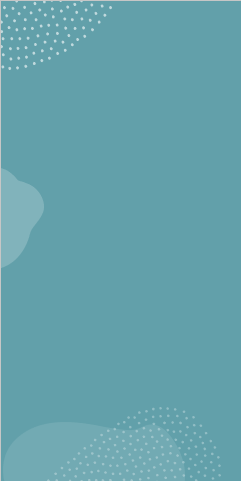 Praktisk oppgave
Datainnsamlingsark BOA (praktisk oppgave) er tilgjengeliggjort via «Superbruker-BOA»-kanalen på Teams.


Velg prosjekter fra fakultetets/enhetens liste og jobb deg gjennom datainnsamlingsarket:

Finn et prosjekt med kun 1 delprosjekt og legg inn data for prosjekt og delprosjekt i datainnsamlingsarket
Se om du kan finne et prosjekt med 2 delprosjekter, og legg inn data for prosjekt og delprosjekt
1
2
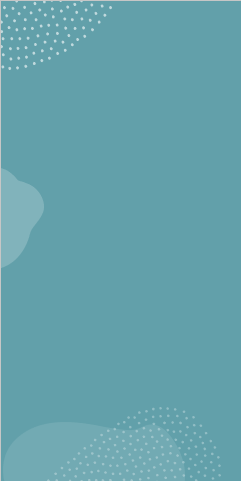 Distribusjon og håndtering datainnsamlingsark
Teams
Det er opprettet en Teams-mappe for hvert fakultet, vitenskapsmuseet og fellesadministrasjonen. Alle ressurser som skal gjennomføre prosjektkonverteringen skal ha tilgang til mappen for sitt fakultet. 

Datainnsamlingsark master
Fakultetets/vitenskapsmuseets/fellesadministrasjonens BOA-prosjekter skal leveres i «Datainnsamlingsark Prosjekt v.2.2 BOA Master XX».

Datainnsamlingsark arbeidsdokument
Basert på tilbakemeldingene fra BFV superbrukerne antas det at det er ønskelig at det lages arbeidsdokumenter (kopi av datainnsamlingsark) for hvert institutt.
Arbeidsdokumentene må sammenstilles av superbruker ved fakultetet i «Datainnsamlingsark Prosjekt v.2 .2 BOA master XX», slik at fakultetet/enheten kun leverer 1 master.


Alt arbeid må foregå via Teams/SharePoint for å ivareta personvernhensyn. Datainnsamlingsarket skal ikke lastes ned lokalt.
[Speaker Notes: Dersom ressurser som skal bidra i prosjektkonverteringen ikke har tilgang til SharePoint-mappen, ta kontakt med Trude Wictoria Bersvendsen.]
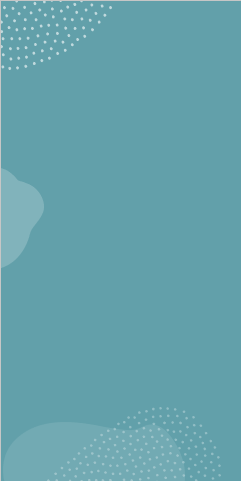 Kvalitetssikring
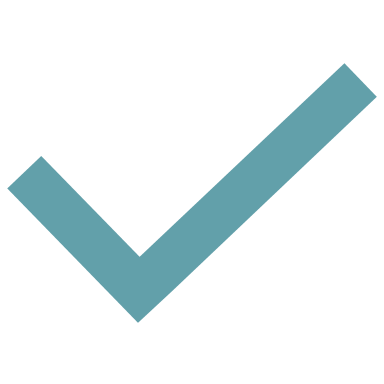 Superbruker utfører kvalitetssikring av datainnsamlingsark ved fakultet BOA før innsendelse. 

Superbruker får tilgang til en teknisk sjekkliste som skal utføres før levering av datainnsamlingsarket.

Superbruker skal verifisere at alle aktive prosjekter/delprosjekter har blitt inkludert på datakonverteringsarket, evt. at de er merket «Skal avsluttes» (jfr. neste slide)

Det vil ikke gjennomføres sentral kvalitetssikring av prosjektstrukturer. Fakultetene må derfor sørge for at nye prosjektstrukturer gir tilfredsstillende økonomisk oversikt.

Sentral kvalitetssikring vil ha fokus på sammenstilling av datainnsamlingsark på tvers av fakultet. Fakultetene må derfor belage seg på at de ikke kan endre datainnsamlingsarket etter levering og at det er leverte prosjekter 20.10 som leses inn i Unit4.
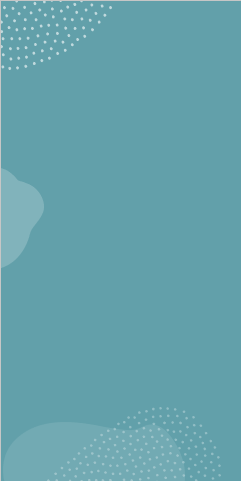 Tiltak for å sikre fullstendighet i konvertering
Oversikt over aktive prosjekter pr. 23.8 for hvert fakultet/VM blir lagt ut enhetenes Teamskanal for datainnsamling (f.eks. «AD – datainnsamling prosjekt») og mappen for BOA
Ca. 10.10 blir det lagt ut en oversikt over prosjekter/delprosjekter etablert etter første liste

Superbruker har ansvaret for å kontrollere at alle disse prosjektene inngår i fakultetets datainnsamlingsark eller er merket «Skal avsluttes» i prosjektbeskrivelsen i Maconomy

Tilleggskonvertering
Det vil bli gjennomført (min.) 1 tilleggskonvertering – dato for dette er usikkert
Vil omfatte:
Prosjekter/delprosjekter opprettet etter 10.10.21
Prosjekter som var planlagt avsluttet i 2021, men som det viser seg ikke vil være mulig å få avsluttet
Prosjekter som skal starte 1.1.22, og hvor det vil være nødvendig å ha kunnskap om nytt prosjekt-/delprosjektnummer før 20.1.22.
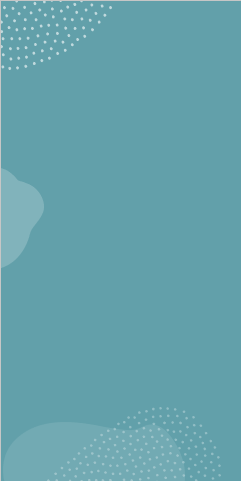 Oppsummering og veien videre
Gjennomført
Gjenstår
[Speaker Notes: Superbruker BOA har nå gjennomgått kurs i datainnsamlingsark og skal være i stand til å kjøre opplæring i datainnsamlingsark ved eget fakultet/fellesadministrasjon. Fakultetet har ansvar for at arbeidet blir gjennomført og må derfor også sørge for opplæring i datainnsamlingsarket innen rimelig tid.

Oppgavebestilling for prosjektkonvertering sendes ut til innføringsledere, økonomisjefer og superbrukere i dag. Der vil det også spesifiseres hvor datainnsamlingsarket og veiledning legges ut. 

Superbrukerforum er åpnet og alle kan stille spørsmål i spørsmål og svar arket (avklar om dette skal brukes) når som helst, så skal vi som har jobbet med innføring av ny økonomimodell i BOTT ØL innføringsprosjektet svare ut så godt vi kan, eventuelt stille spørsmålet videre til DFØ. I tillegg gjennomføres ukentlige møter for superbrukerne med oppstart X.

Det betyr at så snart enhetene har gjennomgått opplæring i datainnsamlingsarket kan de starte å fylle ut datainnsamlingsarket frem mot delleveransen 3.9. Da vil alle prosjekter som er lagt inn i masterfilen være grunnlaget for testinnlesing i Unit4. Enhetene kan jobbe videre med konvertering, og 4.10 er frist for levering av ferdig utfylt og kvalitetssikret datainnsamlingsark fra fakultetet/FA.]
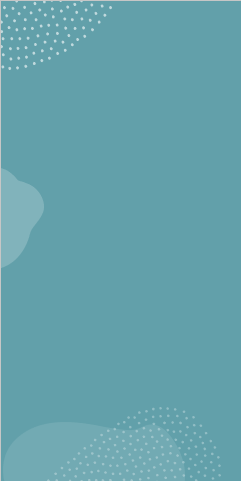 Spørsmål
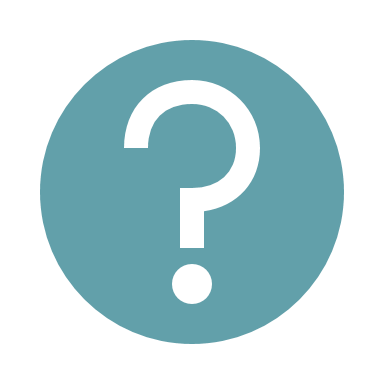